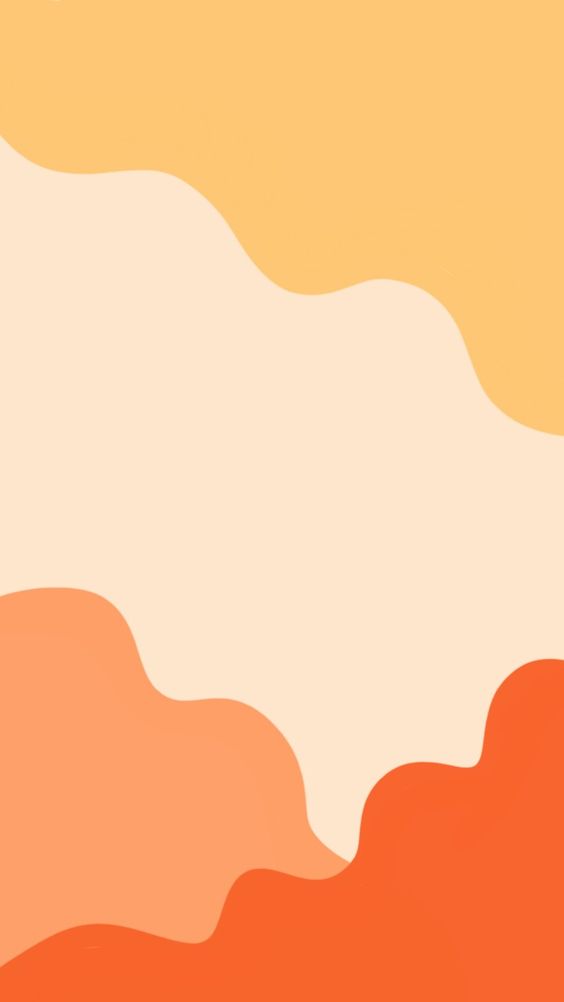 ESCUELA NORMAL DE EDUCACIÓN PREESCOLAR 
DEL ESTADO DE COAHUILA
Licenciatura en Educación Preescolar
Observación y análisis de prácticas 
y contextos escolares
Presentación de la lectura
ESCUELA Y COMUNIDAD. OBSERVACIONES DESDE 
LA TEORÍA DE SISTEMAS SOCIALES COMPLEJOS
Nombre del titular: 
María Efigenia Maury Arredondo
Nombre de la alumna:
Jimena Wendolyn Ávila Pecina #3
Mónica Guadalupe Bustamante Gutiérrez #4
 
Segundo semestre, sección D.
Saltillo, Coahuila                                                                                        Abril 2021
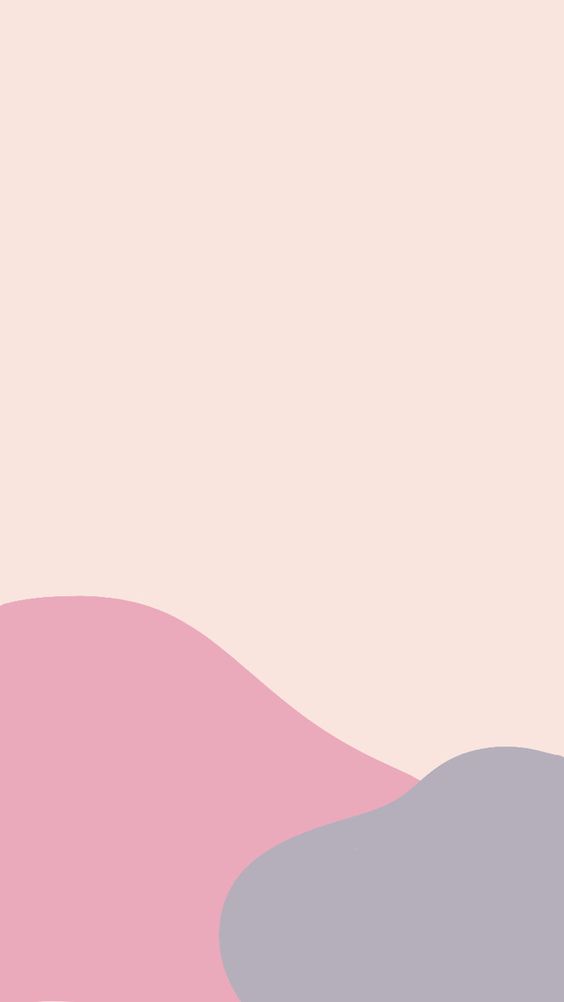 ESCUELA Y COMUNIDAD. OBSERVACIONES DESDE LA TEORÍA DE SISTEMAS SOCIALES COMPLEJOS
ESCUELA Y COMUNIDAD. OBSERVACIONES DESDE LA TEORÍA DE SISTEMAS SOCIALES COMPLEJOS
I. ESCUELA Y COMUNIDAD: ABORDAJES REALIZADOS, OBSERVACIONES PENDIENTES
I. ESCUELA Y COMUNIDAD: ABORDAJES REALIZADOS, OBSERVACIONES PENDIENTES
La temática de la relación entre la escuela y la comunidad se inscribe dentro del área más amplia del contexto social 
de la educación o de la relación entre educación y sociedad. Toda sociología de la educación, en cuanto está 
enmarcada en una teoría general de la sociedad, supone una concepción más o menos implícita de la relación entre 
educación y socialización, entre escuela y familia, entre escuela y comunidad.
En los últimos años, la relación entre el centro educativo y la comunidad parece estar de moda. Se hace presente en 
las producciones teóricas, en las investigaciones sobre su incidencia en los aprendizajes y en las variadas experiencias 
de intervención orientadas a su fortalecimiento.
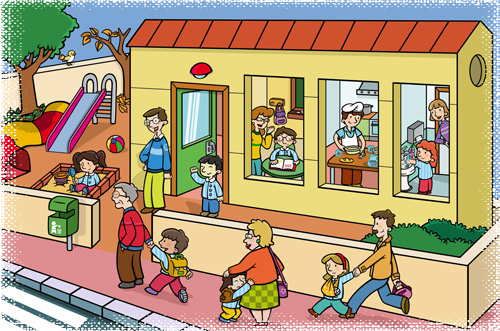 La relación entre escuela y comunidad es abordada 
como interacción entre referentes educativos. Dentro de 
la sociología de la educación esta perspectiva surge en el marco de 
las respuestas a los enfoques deterministas del 
contexto social en los aprendizajes.
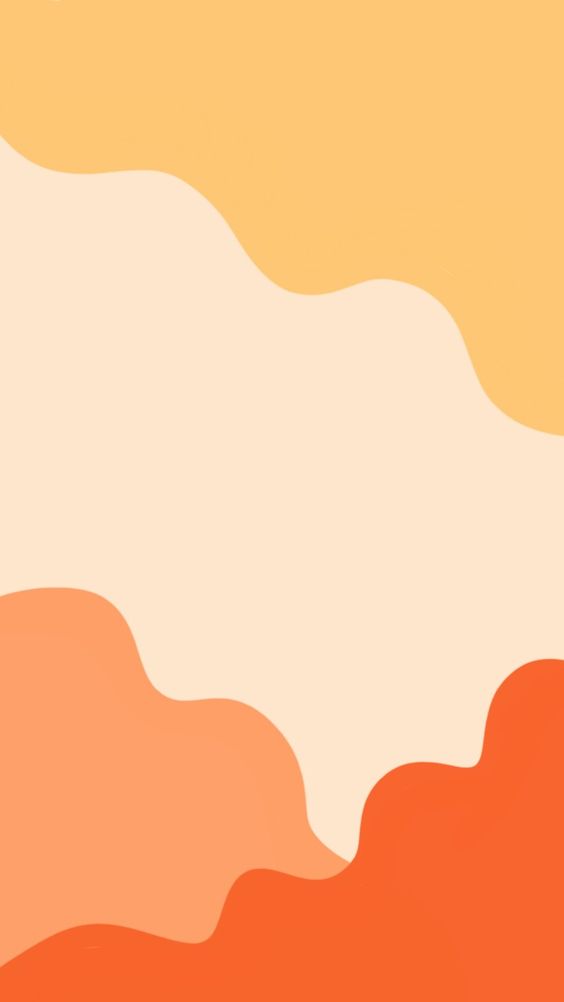 II. LA AUTO OBSERVACIÓN DE LA ESCUELA, UNA OBSERVACIÓN DE LA COMUNIDAD
II. LA AUTO OBSERVACIÓN DE LA ESCUELA, UNA OBSERVACIÓN DE LA COMUNIDAD
II.1. ¿Qué es para una escuela ser una escuela?, ¿qué es para una escuela “la comunidad”?
Según la propuesta de Luhmann es posible comprender cómo una escuela se define a sí misma si observamos cómo 
lo hace, es decir sus esquemas de autoobservación. Los esquemas de autoobservación no pueden ser observados por 
los sistemas complejos al mismo tiempo que los están utilizando. Son para cada sistema puntos ciegos, producen 
observaciones pero no son observables, al menos en forma simultanea, por el sistema que los está produciendo. 
No obstante, sí son observables por otros sistemas. A través de una observación de segundo orden, un sistema complejo, 
por ejemplo, el científico, puede observar qué y cómo observan otros sistemas, por ejemplo, el educativo.
II. 2. La observación de qué es ser una escuela para una escuela. Aspectos metodológicos
Una de las técnicas de investigación utilizadas para la producción de la información fue la 
observación, especialmente en la modalidad de observación participante. Se realizaron 
observaciones del edificio escolar, de las entradas, del servicio de comedor, del recreo 
y de la zona de influencia de la escuela. Se utilizaron asimismo técnicas de análisis 
   documental para la observación de fuentes secundarias como planes 
       anuales, proyectos y registros existentes en el centro educativo.
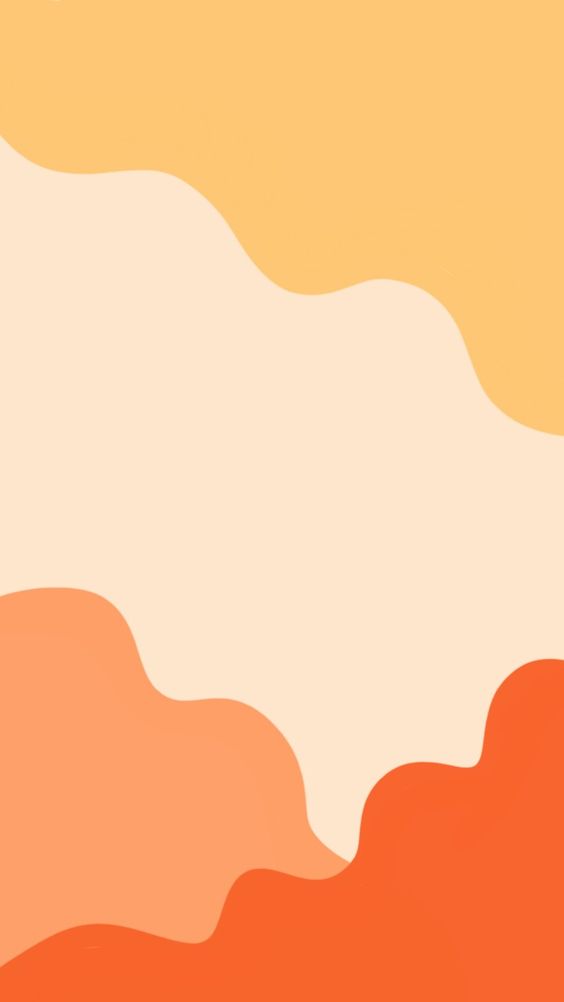 II.3. La estructura de los esquemas de autoobservación: los códigos
Para la observación de los códigos que conformaban el esquema de autoobservación de la escuela se desarrolló una 
estrategia de análisis que, desde la observación de las oposiciones presentes en los textos de las entrevistas, permitiera 
observar las principales diferencias en que la escuela se basaba para organizar sus definiciones. Se tomaron los textos de las 
entrevistas observando la presencia de todos los aspectos que, presentados o no en forma binaria, indicaban diferencias. 
Es decir que al plantear un aspecto presentan o suponen otra cara. Se obtuvieron así las principales formas, es decir, dos lados 
y una diferencia que los produce, presentes en cada uno de los textos de las entrevistas. De este modo se obtuvieron los 
esquemas de diferencias binarias con que la escuela organizaba la información, indicando en cada caso qué lado de 
la diferencia reconocía como propio.
II.4. La aplicación de los esquemas de autoobservación: las decisiones
La aplicación de los esquemas de autoobservación puede examinarse en forma privilegiada en 
las decisiones de la escuela. Porque lo que distingue a las organizaciones de otros sistemas 
complejos es que están compuestas por decisiones. Una organización es una cadena 
   de definiciones donde las decisiones que se van tomando sirven como 
       premisas para las decisiones actuales y éstas para las decisiones que se 
                                         tomarán después. A través de las decisiones, las escuelas 
                                                   comunican lo que son para sí mismas y cómo 
                                                         se diferencian de su entorno
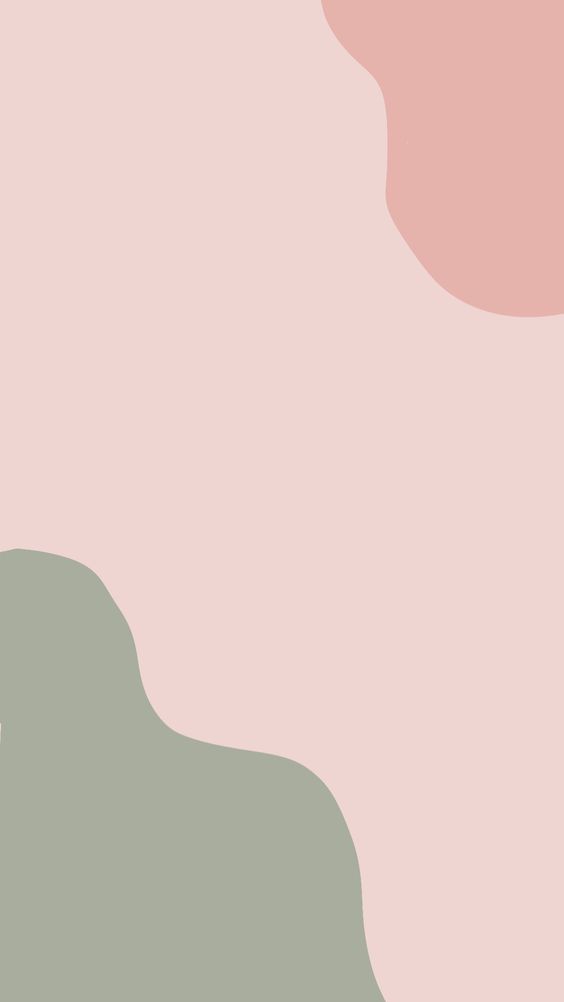 III. ESCUELA Y COMUNIDAD: PROBLEMAS DE REFLEXIÓN
III. ESCUELA Y COMUNIDAD: PROBLEMAS DE REFLEXIÓN
El sistema educativo es un sistema funcional de la sociedad. Como tal su estructura y todas las operaciones que el sistema 
produce están socialmente condicionadas para cumplir una función en la sociedad. Con la diferenciación de la sociedad el
sistema educativo produce crecientes grados de autonomía para el desarrollo de esta función, al igual que los otros sistemas, 
económico, científico, religioso, político, con las propias. Esta autonomía para el desarrollo de la función educativa, cuya 
orientación va cambiando con la evolución del sistema, no excluye una relación de prestación entre sistemas, es decir la 
posibilidad que los sistemas funcionales se auto irriten y se desencadenen resonancias ante influjos producidos por los 
otros sistemas.
III.1. Escuela y comunidad: homogeneidad y heterogeneidad
III.2. Escuela y familia: educación y socialización
La diferencia entre escuela y familia estaba presente 
en el esquema de autoobservación de la escuela 
estudiada. Aparecía a la hora de observar diferencias 
con otras escuelas e incluso se creaba un código para 
observar las diferencias entre la socialización barrial y 
la propuesta escolar. Las decisiones tomadas en cuanto 
a las faltas y la puntualidad, los aprendizajes priorizados 
y el lugar de la escuela en el barrio daban cuenta de una 
observación de la escuela como compensadora de la 
socialización familiar a la que consideraba deficitaria.
La “característica de los niños” era la diferencia central en el 
esquema de auto observación de la escuela estudiada. La escuela 
distinguía según las características de los niños que observaba a 
“los niños nuestros” que “no están en condiciones normales”, de
“los niños de otros lados”.
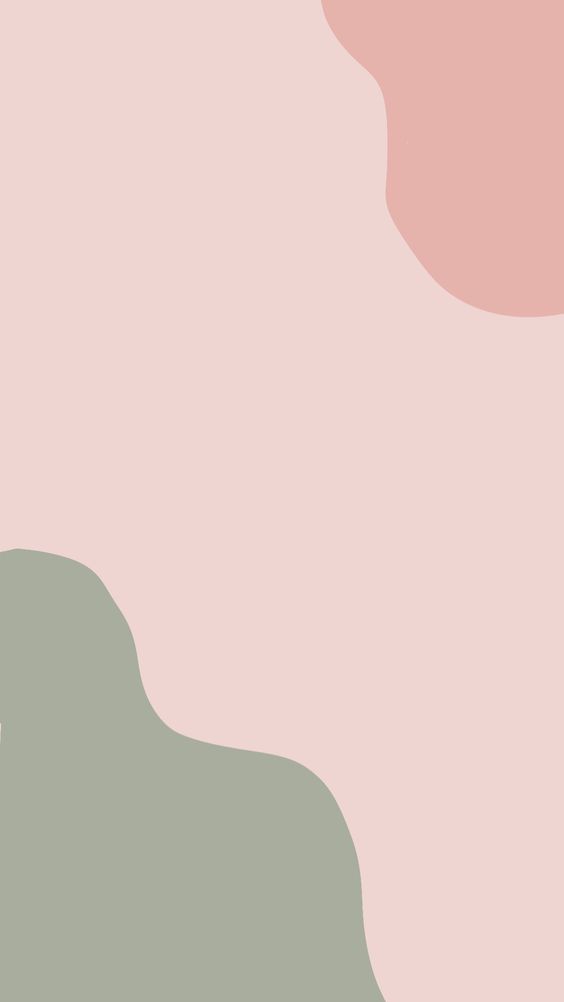 III.3. Escuela y organizaciones comunitarias
III.4. La escuela, “los técnicos” y la comunidad: déficits e inflaciones
Las familias no son los únicos ámbitos trasladantes 
del sistema educativo. Existen otros sistemas en que 
si bien se educa, no son propiamente ámbitos del 
sistema educativo escolarmente organizado. Las 
organizaciones sociales y comunitarias son un ejemplo 
importante a la hora de reflexionar sobre la relación 
escuela –comunidad.
La relación escuela – comunidad parece estar muchas veces mediada 
por diferentes técnicos: psicólogos, sociólogos, trabajadores sociales, 
etc. En términos luhmannianos la relación de autoobservación del 
sistema educativo, y de las escuelas, supone una observación de la 
comunidad y las observaciones, expresadas en demandas varias, 
respecto a estas disciplinas científicas.
IV. ESCUELA Y COMUNIDAD: CONDICIONES, LÍMITES Y POSIBILIDADES
IV. ESCUELA Y COMUNIDAD: CONDICIONES, LÍMITES Y POSIBILIDADES
El tema de la relación entre escuela y comunidad ha sido abordado, como vimos al comienzo de este artículo, desde diferentes 
enfoques que posibilitan comprender distintos aspectos de esta relación y sus consecuencias en los aprendizajes escolares y 
sociales. Sin embargo, la aproximación a esta relación como una producción del propio sistema educativo en general y por las 
escuelas en particular es, al menos en Uruguay, una observación pendiente del tema.